ovn4nfv
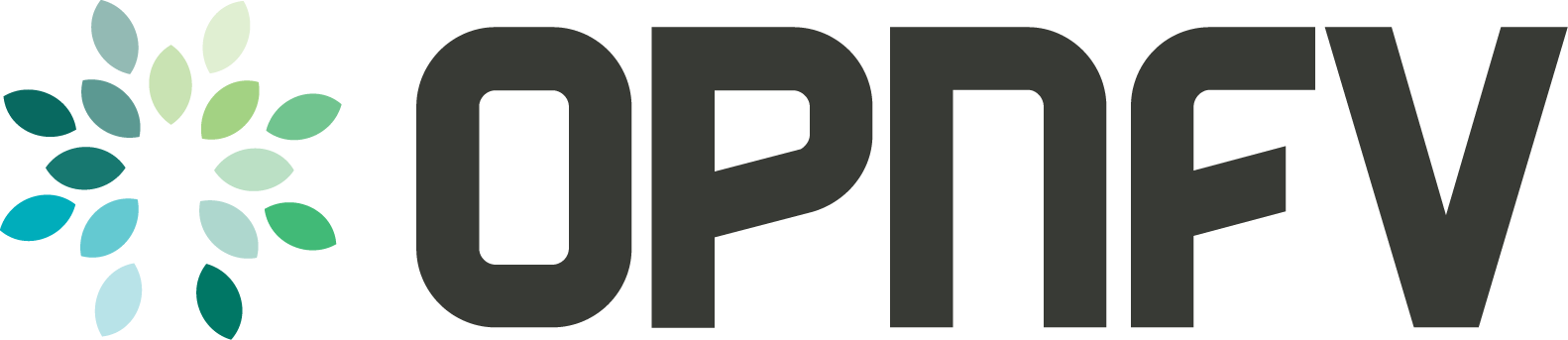 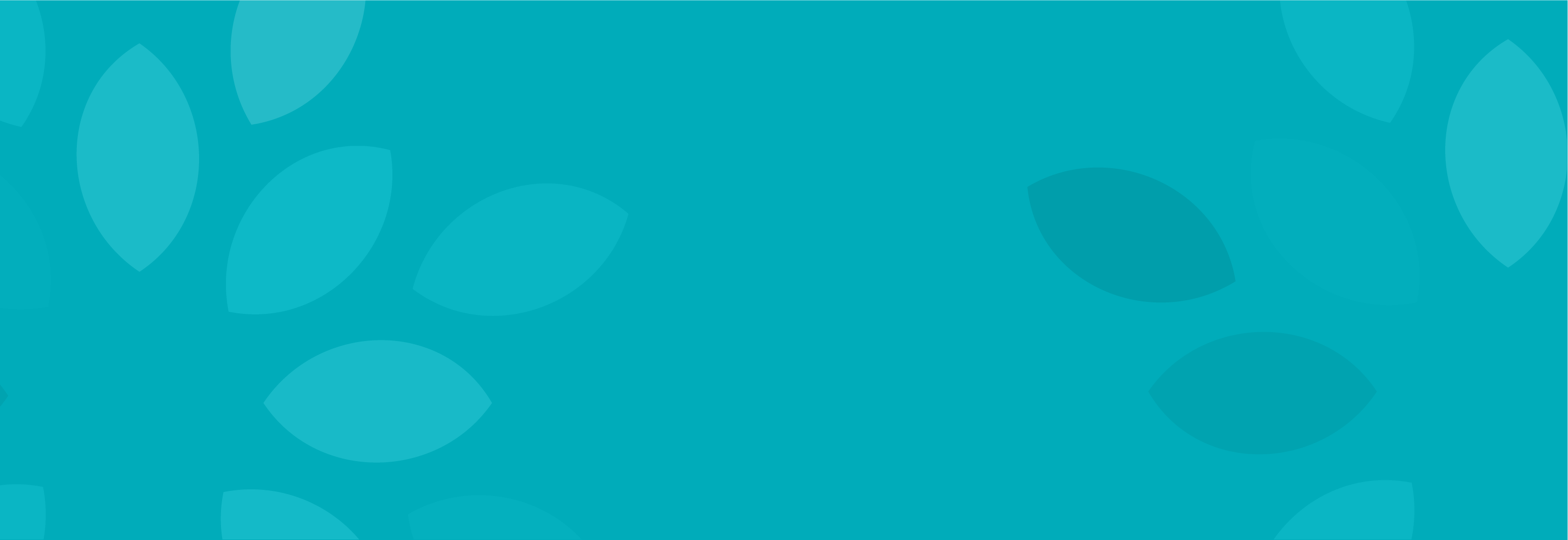 Vikram Dham, Dell Research
 Russell Bryant, RedHat
 Gal Sagie, Huawei European Research Centre
 Wenjing Chu, Dell Research
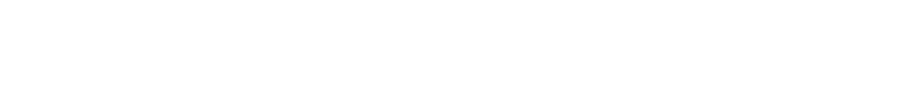 Agenda
The Big Picture
ETSI NV Constructs
ovn4nfv
Thanks
11/9/2015
OVN for OPNFV
2
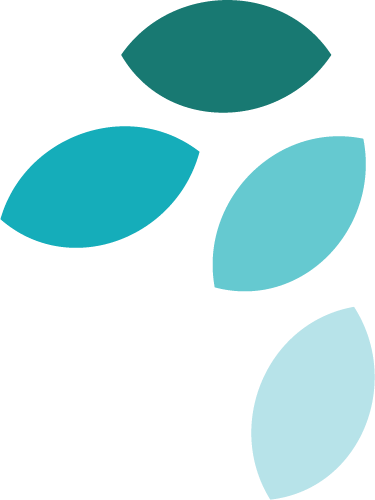 Big picture – what is happening?
OpenStack neutron plugin focus on OpenStack API
Security Groups/Rules for logical networks
Container Integration
DVR/L3
OVN development
Solving the hard networking problems
Simpler API for neutron plugin developers
Functionality of neutron agents moving into OVN
Neutron + OVN => Agentless lean networking
11/9/2015
OVN for OPNFV
3
[Speaker Notes: Neutron + ovs agents + ovs

Is changing to

Neutron + ovn 
It is a ntural recourse for OpenStack to take to maintain highvelocity development of]
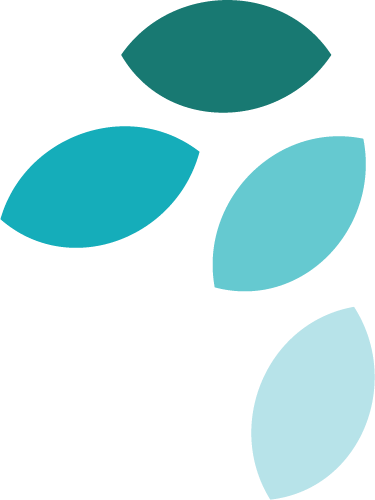 ovn4nfv – Let’s turn it on in OPNFV
Project name: ovn4nfv (proposal stage)
Category: Collaborative Development
Contribute to upstream projects: openvswitch, networking-ovn, tacker and networking-sfc
Project Goal: This project will enable OVN as another option for network control in OPNFV
Committers: Vikram Dham, Russell Bryant, Lingli Deng, Wenjing Chu, Gal Sagie, Murali Murali Rangachari
11/9/2015
OVN for OPNFV
4
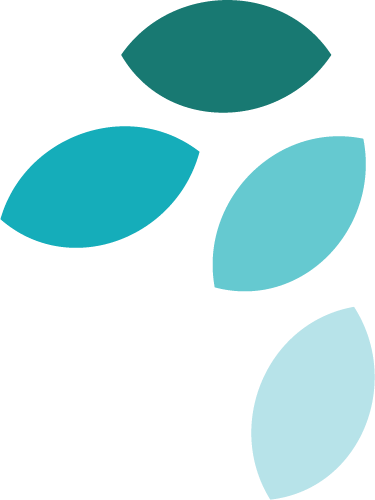 OVN on ETSI NFV Architecture
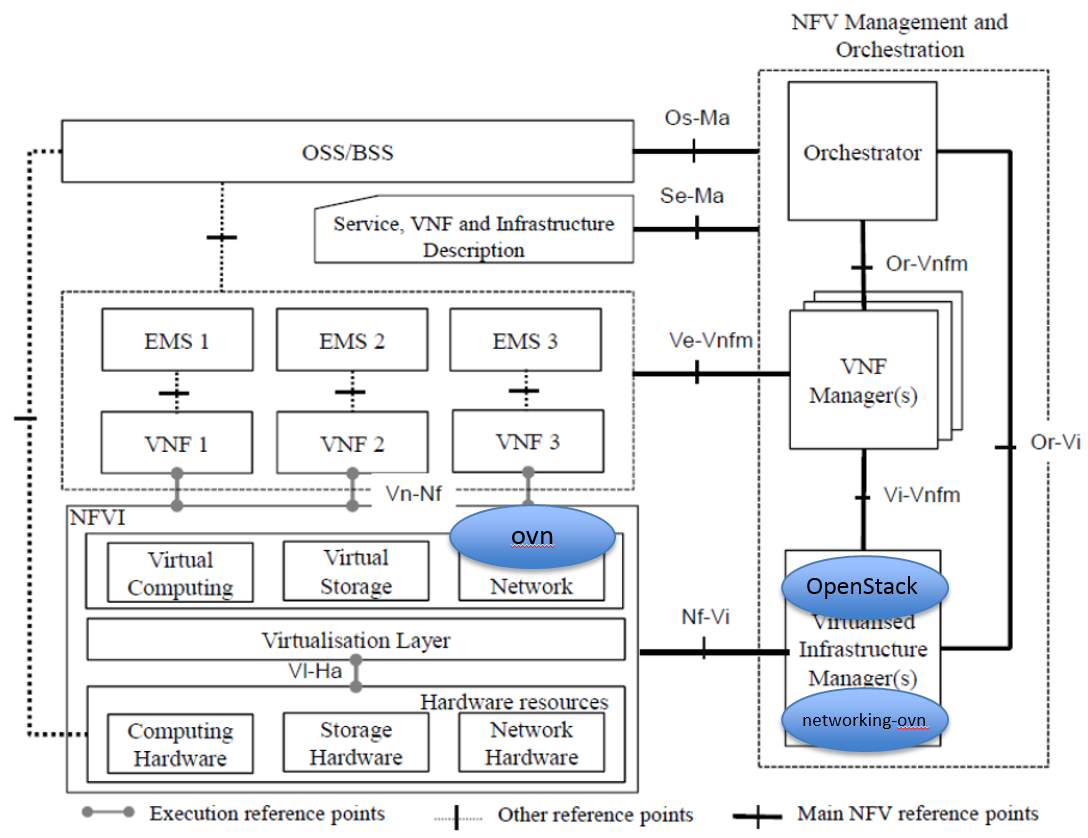 11/9/2015
OVN for OPNFV
5
[Speaker Notes: OVN will replace the neutron agents / ovs/dhcp
Networking-ovn is the new plugin]
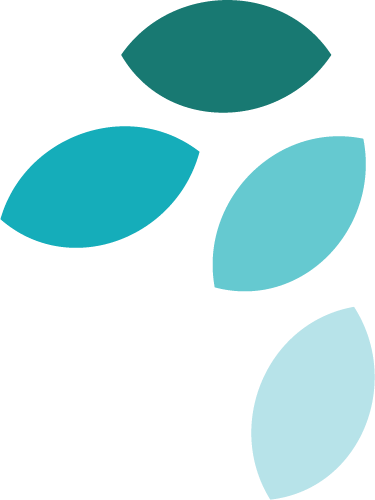 Constructs for ETSI NV
11/9/2015
OVN for OPNFV
6
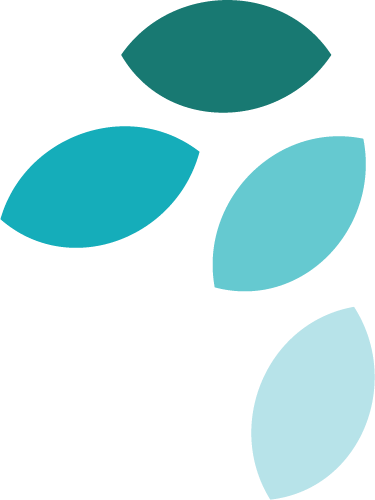 Participate
Contributors welcome!
Exciting work
Users/ Service Providers/ Telcos welcome!
Option to use a lean network controller
Thanks
11/9/2015
OVN for OPNFV
7
[Speaker Notes: We will have demo using devstack]